Efficiency and ReformHalf Year: 2013/14
Thursday 7 November 2013
Agenda
08:30	Welcome
	Katharine Davidson, Director of Strategy, Efficiency and Reform Group

08:35 	H1 Savings
	Rt Hon. Francis Maude MP,  Minister for the Cabinet Office and Paymaster General

08:45	UK Growth
	Sajid Javid MP, Financial Secretary to the Treasury 

08:55	Financials and Forward Look
	Stephen Kelly, Chief Operating Officer, UK Government

09:10	Q&A Panel
	Rt Hon. Francis Maude MP, Minister for the Cabinet Office and Paymaster General
	Stephen Kelly, Chief Operating Officer, UK Government
	Bill Crothers, Chief Procurement Officer, UK Government
	Katharine Davidson, Director of Strategy, Efficiency and Reform Group
	Mike Bracken, Director, Government Digital Service
2
2
2
Efficiency and Reform H1 Progress Report				 7 November 2013
Efficiency and Reform H1 Progress Report				 7 November 2013
Efficiency and Reform H1 Progress Report				 7 November 2013
Efficiency and Reform H1 Progress Report				 7 November 2013
Follow us on twitter #GovSavings
Follow us on twitter #GovSavings
#GovSavings
Rt. Hon. Francis Maude MPMinister for the Cabinet Office and Paymaster General
Fiscal consolidation is underway but we must do more to balance the books
% of GDP
Source: Office for Budget Responsibility: Economic and Fiscal Outlook March 2013
4
4
4
4
Efficiency and Reform H1 Progress Report				  7 November 2013
Efficiency and Reform H1 Progress Report				 7 November 2013
Efficiency and Reform H1 Progress Report				 7 November 2013
Efficiency and Reform H1 Progress Report				 7 November 2013
Follow us on twitter #GovSavings
Follow us on twitter #GovSavings
#GovSavings
[Speaker Notes: Growth at 0.8%]
Our initiatives focus on the £93bn spent on pay, pensions and procurement in central Government. We also work to reduce benefit fraud and error
Pay and Pensions
Financial Payments Accounting and Adjustments
£ Billions
(Including central Government, & military pay & pensions administrated by central Government)
Procurement
54
73
(Within central Government administration control)
39
209
Welfare and State Pension Payments
300
Payment to Other Bodies
100% = £673bn
Note: Figures may not sum due to rounding
Source: QDS 2012/13 Full Year Expenditure, 2012 Budget Data, 2012/3 Full Year OSCAR Mgt Accounts, OBR Economic and Fiscal Outlook 2013
5
5
5
5
Efficiency and Reform H1 Progress Report				  7 November 2013
Efficiency and Reform H1 Progress Report				 7 November 2013
Efficiency and Reform H1 Progress Report				 7 November 2013
Efficiency and Reform H1 Progress Report				 7 November 2013
Follow us on twitter #GovSavings
Follow us on twitter #GovSavings
Follow us on twitter #GovSavings
#GovSavings
In 2012/13 we saved £10 billion and prevented £6.5 billion in losses through our Fraud, Error and Debt programme
6.5
1.7
1.1
16.5
1.7
3.4
10
10
5.5
3.75
Note: Saving figures compared to 2009/10 baseline
Source: ERG Performance and Planning Team
6
6
6
Efficiency and Reform H1 Progress Report				  7 November 2013
Efficiency and Reform H1 Progress Report				 7 November 2013
Efficiency and Reform H1 Progress Report				 7 November 2013
Efficiency and Reform H1 Progress Report				 7 November 2013
Follow us on twitter #GovSavings
Follow us on twitter #GovSavings
#GovSavings
Today, we are announcing first half savings of £5.4bn – a year on year increase of 73%
Stretch Target
£15bn+
(incl FED)
12.5
Forecast Savings
(excl FED)
Note: Saving figures compared to 2009/10 baseline. Figure at H1 2013/14 is unaudited. Stretch target includes savings arising from reductions in Fraud, Error and Debt (FED) Source: ERG Performance and Planning Team
7
7
7
Efficiency and Reform H1 Progress Report				 7 November 2013
Efficiency and Reform H1 Progress Report				 7 November 2013
Efficiency and Reform H1 Progress Report				 7 November 2013
Follow us on twitter #GovSavings
Follow us on twitter #GovSavings
#GovSavings
We are transforming public services, making them easier to use and cheaper to operate...
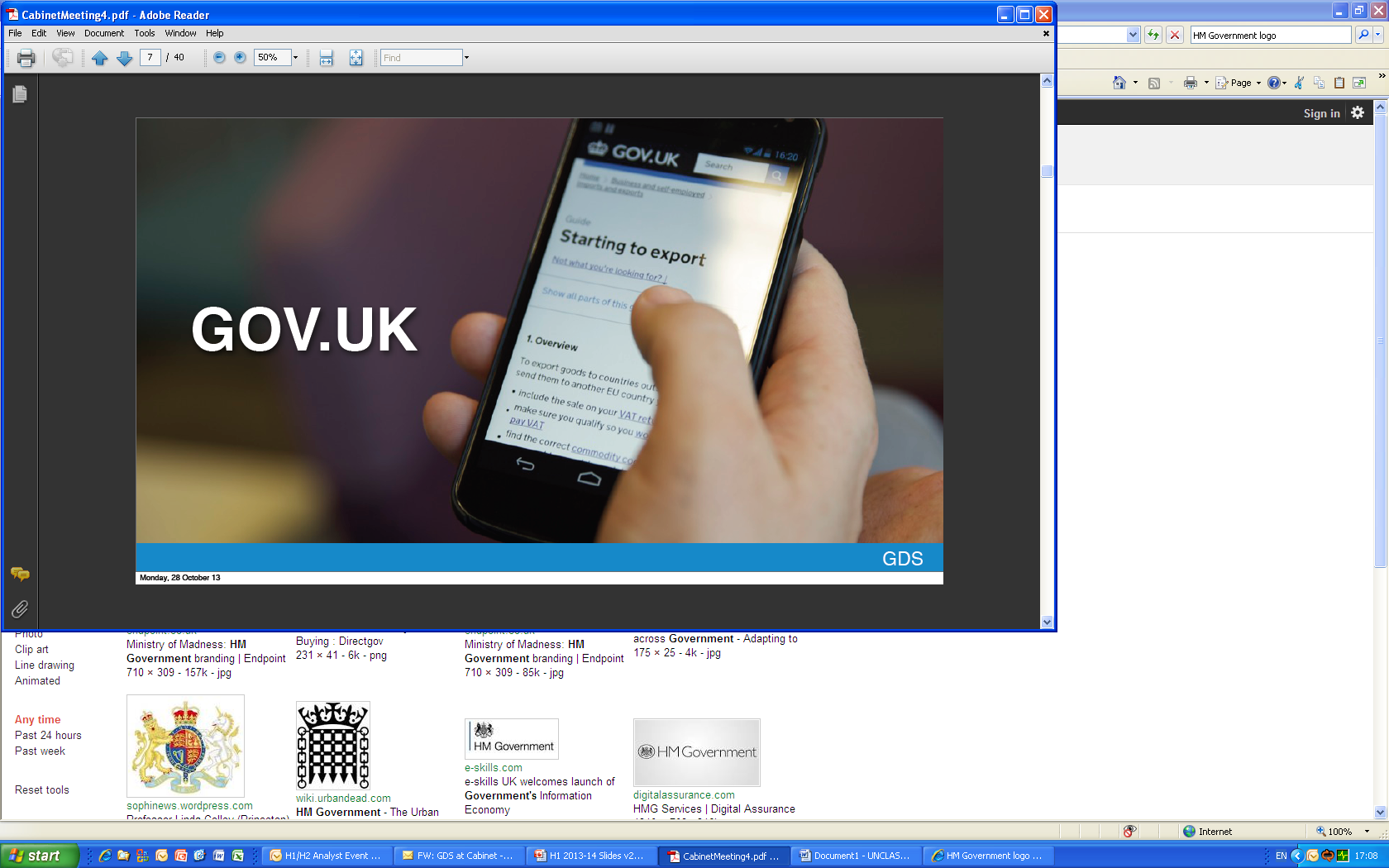 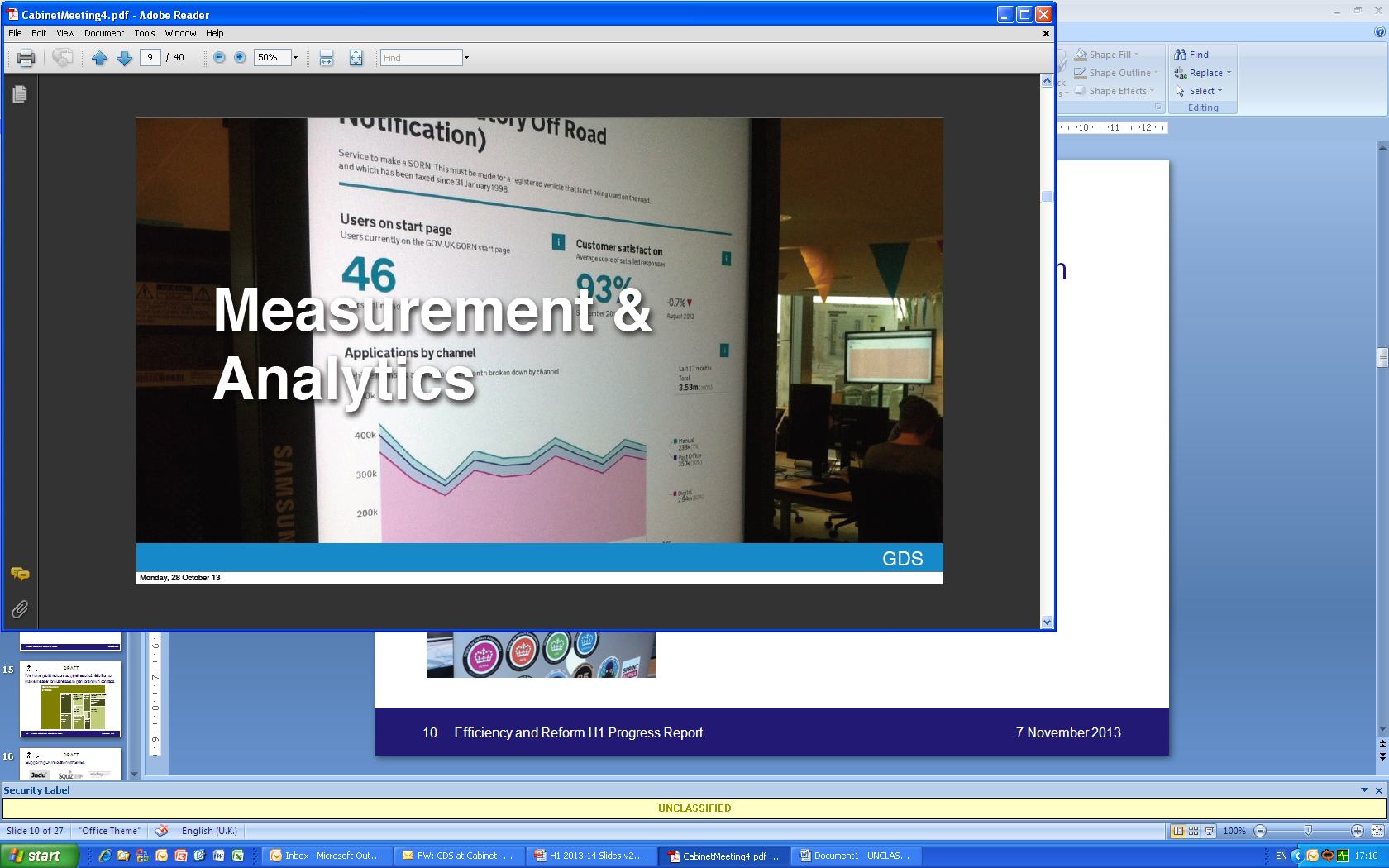 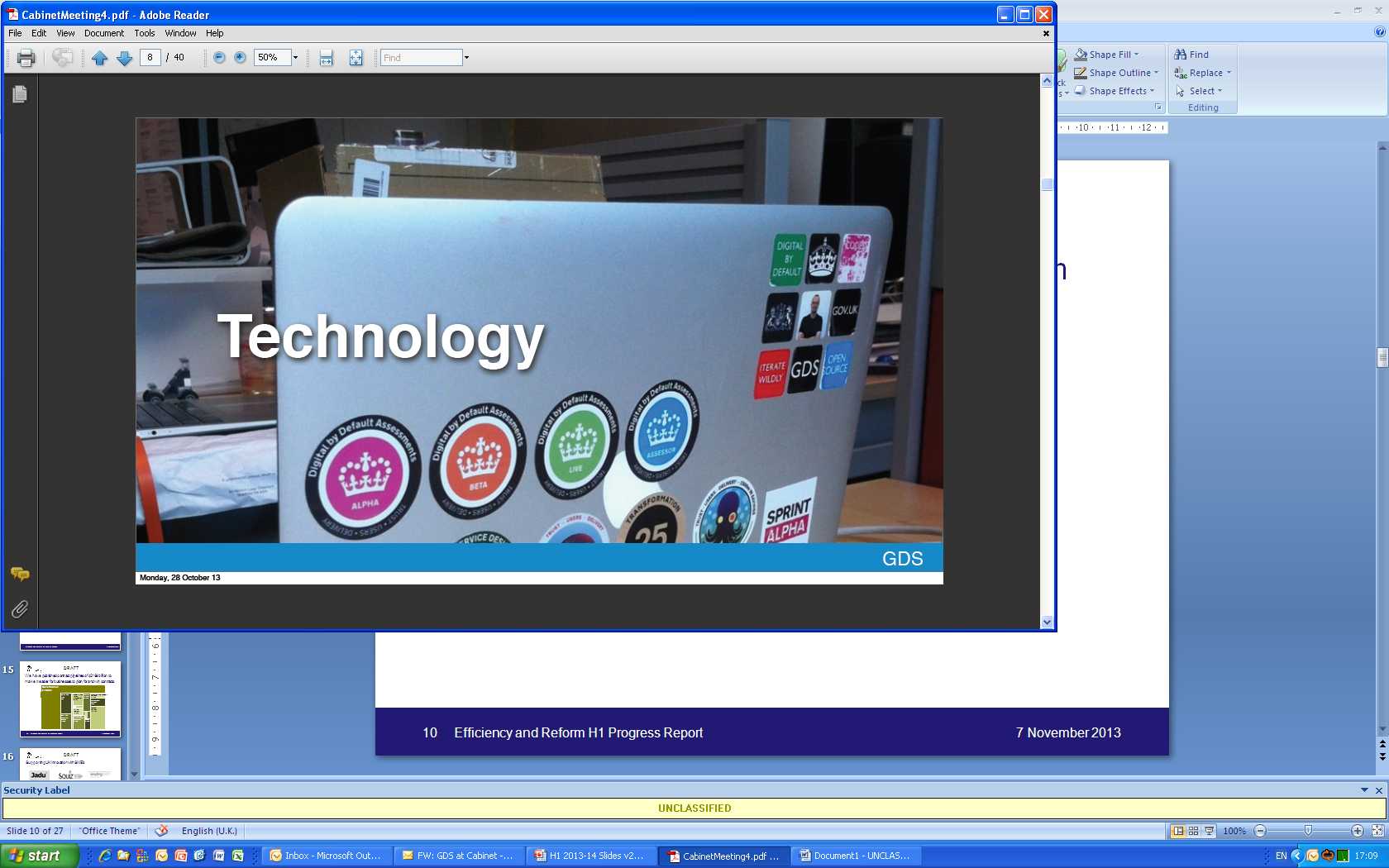 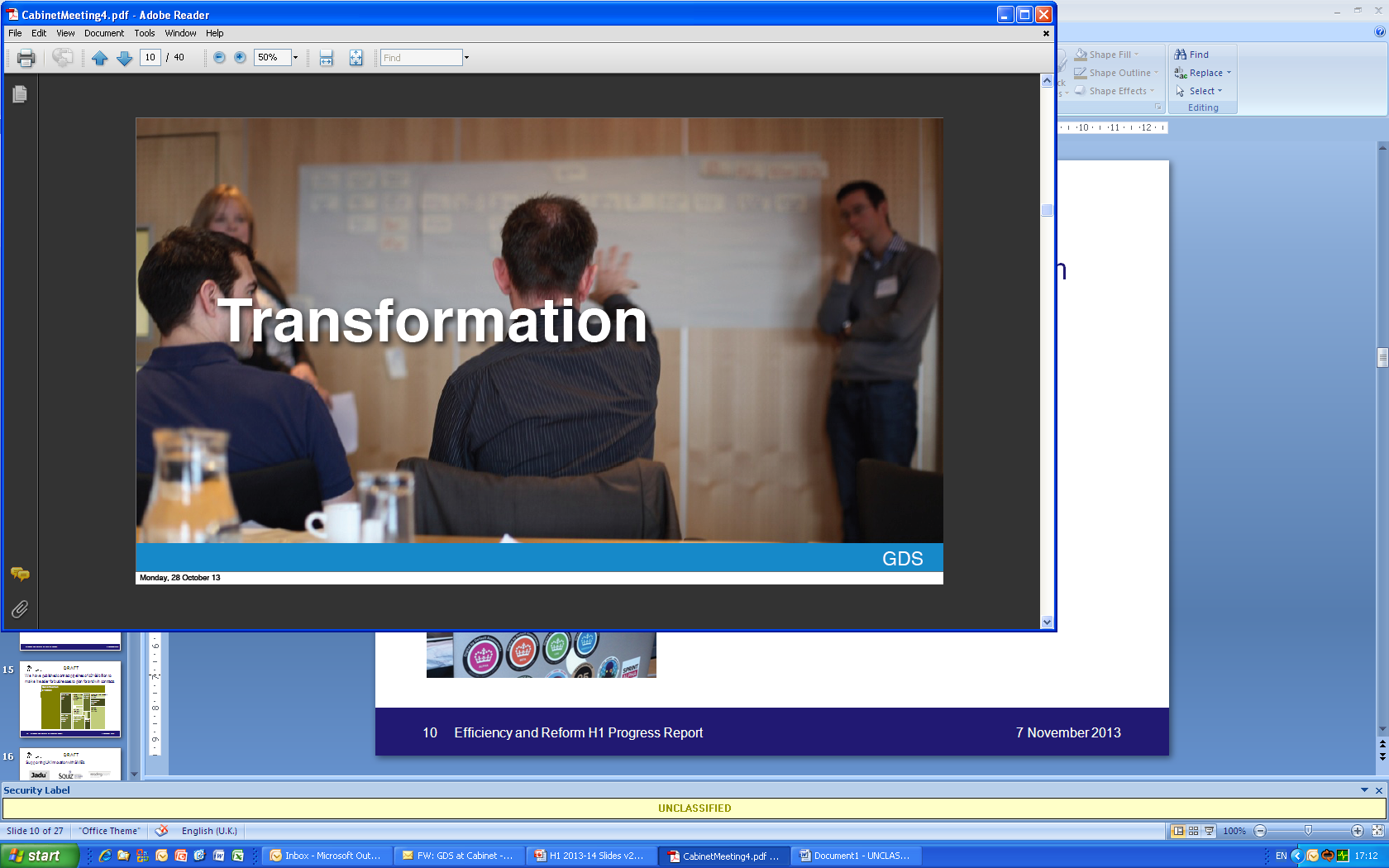 8
8
8
Efficiency and Reform H1 Progress Report				  7 November 2013
Efficiency and Reform H1 Progress Report				 7 November 2013
Efficiency and Reform H1 Progress Report				 7 November 2013
Efficiency and Reform H1 Progress Report				 7 November 2013
Follow us on twitter #GovSavings
Follow us on twitter #GovSavings
#GovSavings
...and creating joint ventures with our suppliers
Shared Services Connected Limited
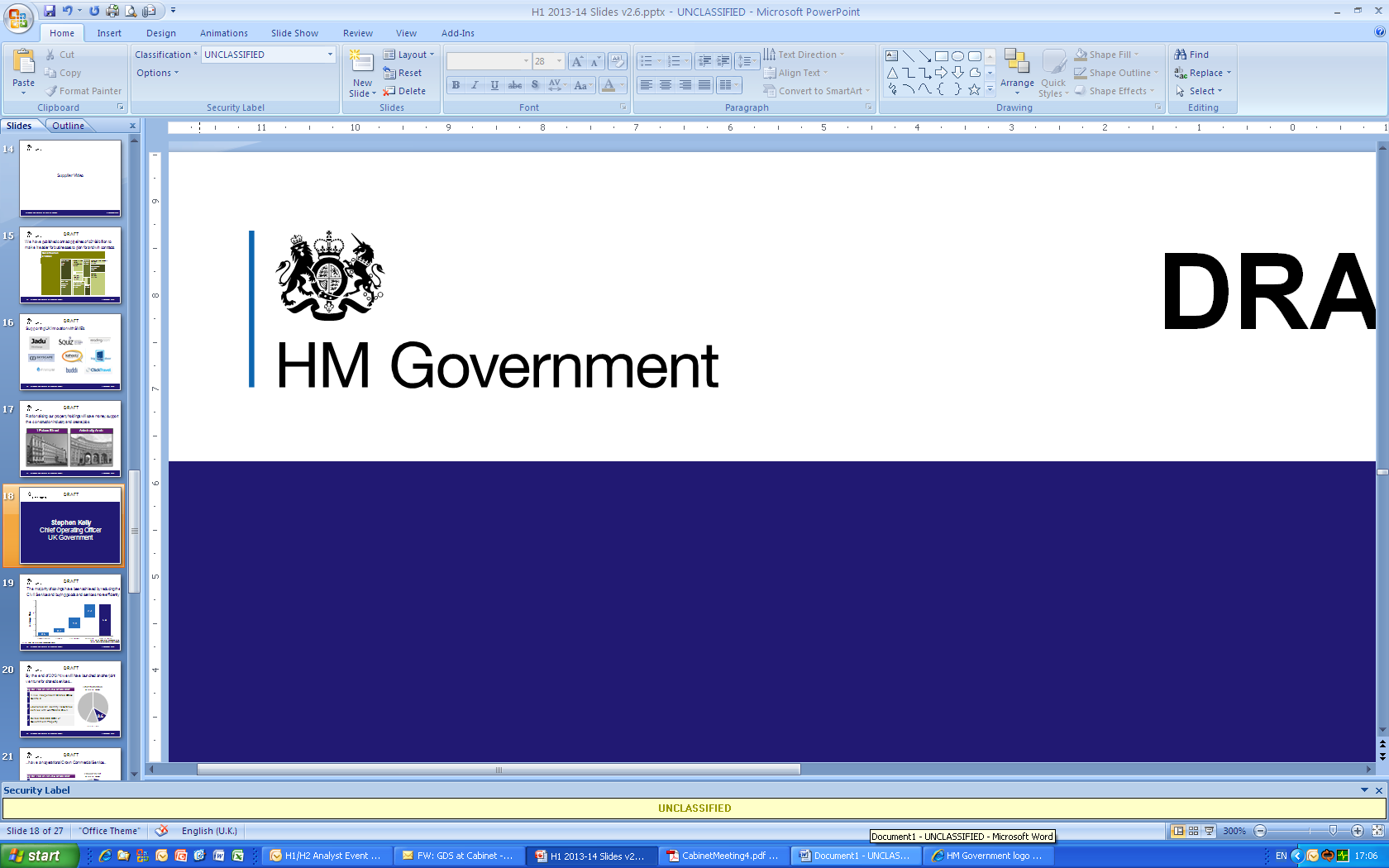 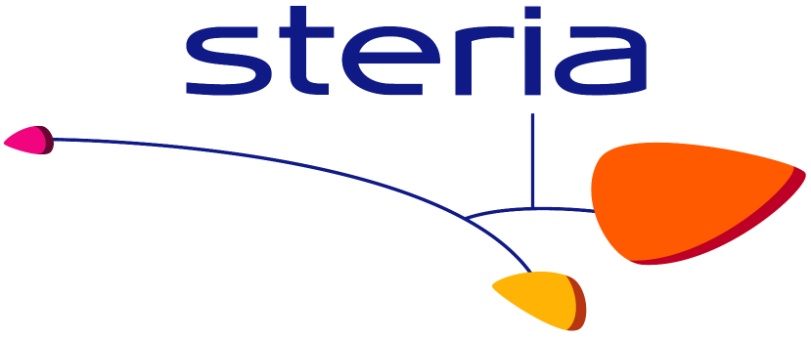 75% Share
25% Share
9
9
9
9
Efficiency and Reform H1 Progress Report				  7 November 2013
Efficiency and Reform H1 Progress Report				 7 November 2013
Efficiency and Reform H1 Progress Report				 7 November 2013
Efficiency and Reform H1 Progress Report				 7 November 2013
Follow us on twitter #GovSavings
Follow us on twitter #GovSavings
#GovSavings
To achieve £20bn in efficiency savings by the end of 2014/15 we are reforming public services
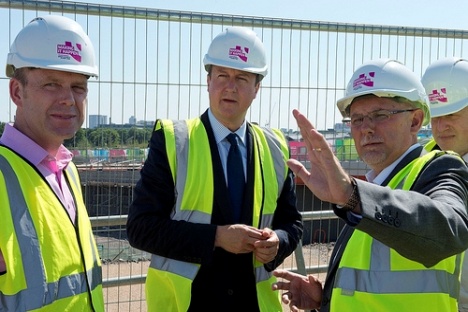 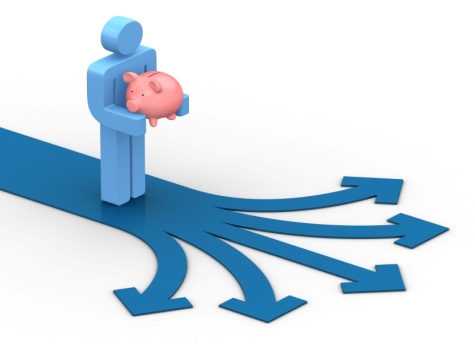 Major Projects
Crown Commercial Service
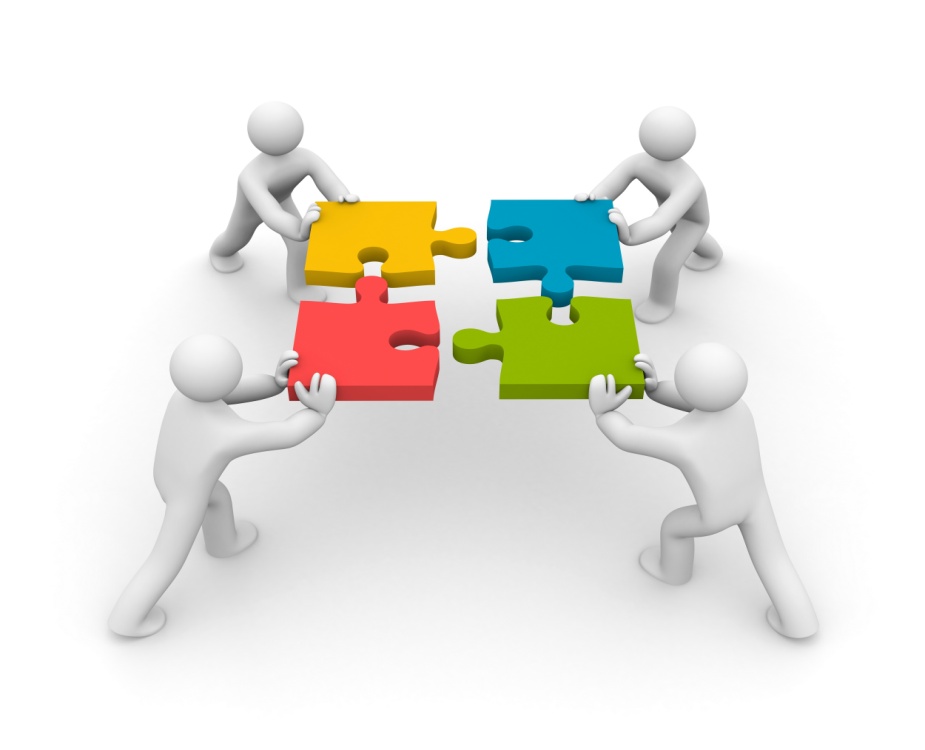 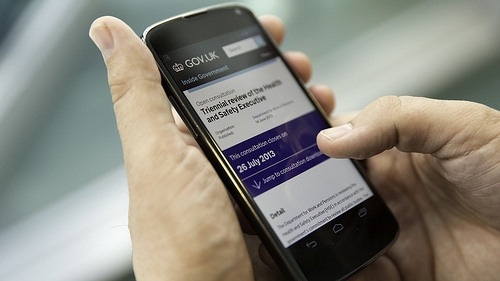 Restructure Civil Service
Digital
10
10
10
10
10
Efficiency and Reform H1 Progress Report				  7 November 2013
Efficiency and Reform H1 Progress Report				 7 November 2013
Efficiency and Reform H1 Progress Report				 7 November 2013
Efficiency and Reform H1 Progress Report				 7 November 2013
Follow us on twitter #GovSavings
Follow us on twitter #GovSavings
#GovSavings
Sajid Javid MPFinancial Secretary to the Treasury
We have published contract pipelines of £169 billion to make it easier for suppliers to work with public bodies
Construction
£109bn
Energy and utilities 
£9bn
Probation and Offenders Services
£2.6bn
Property and facilities management 
£4.5bn
Welfare to Work 
£4.8bn
Professional Services
£5bn
Financial Services 
£12.1bn
Office solutions 
£2.6bn
Clinical and medical life sciences
£7.9bn
Information 
and Communication Technologies 
£5.7bn
Vehicles
£2.1bn
12
12
12
Efficiency and Reform H1 Progress Report				  7 November 2013
Efficiency and Reform H1 Progress Report				 7 November 2013
Efficiency and Reform H1 Progress Report				 7 November 2013
Follow us on twitter #GovSavings
#GovSavings
We are supporting UK innovation by working with SMEs
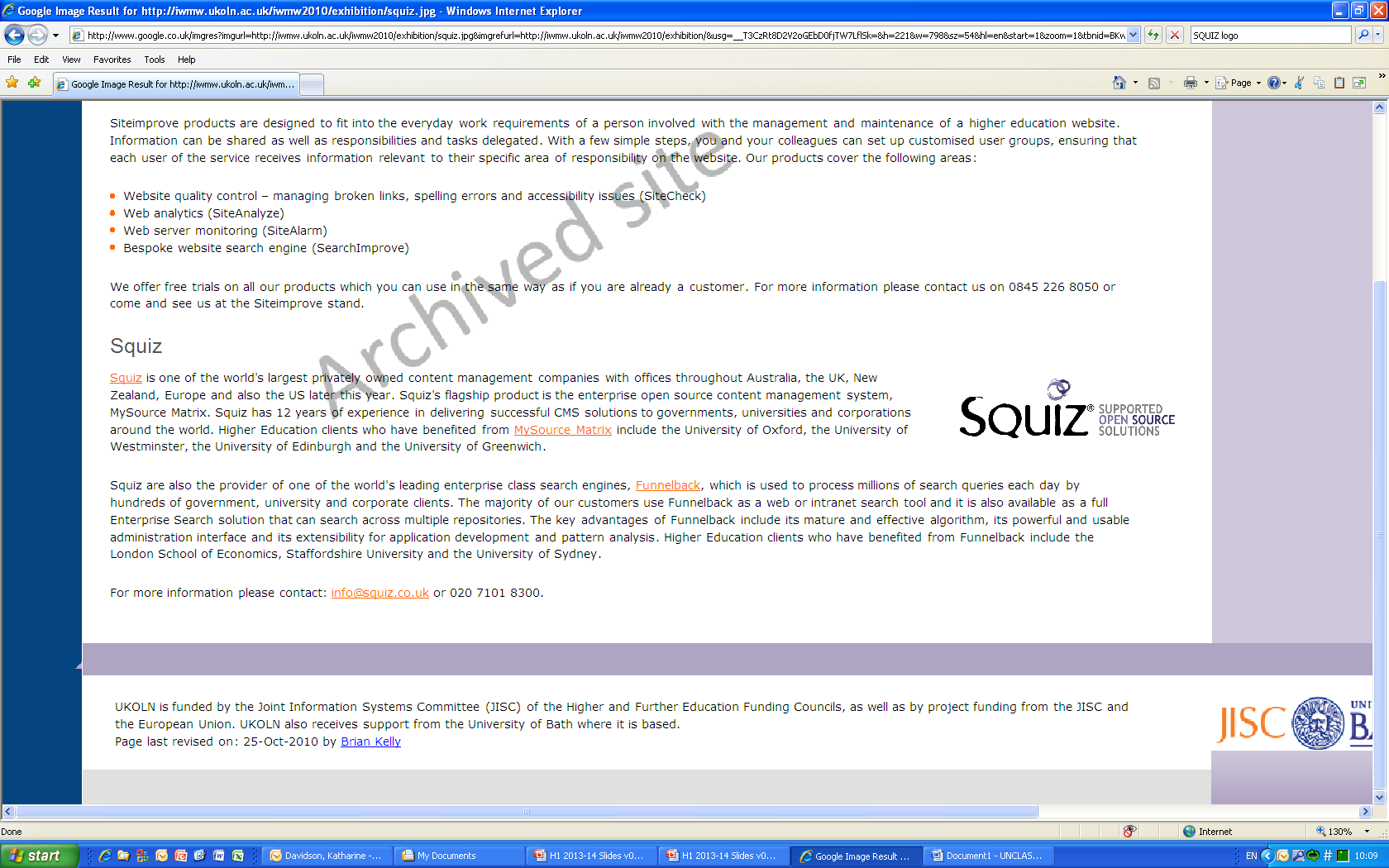 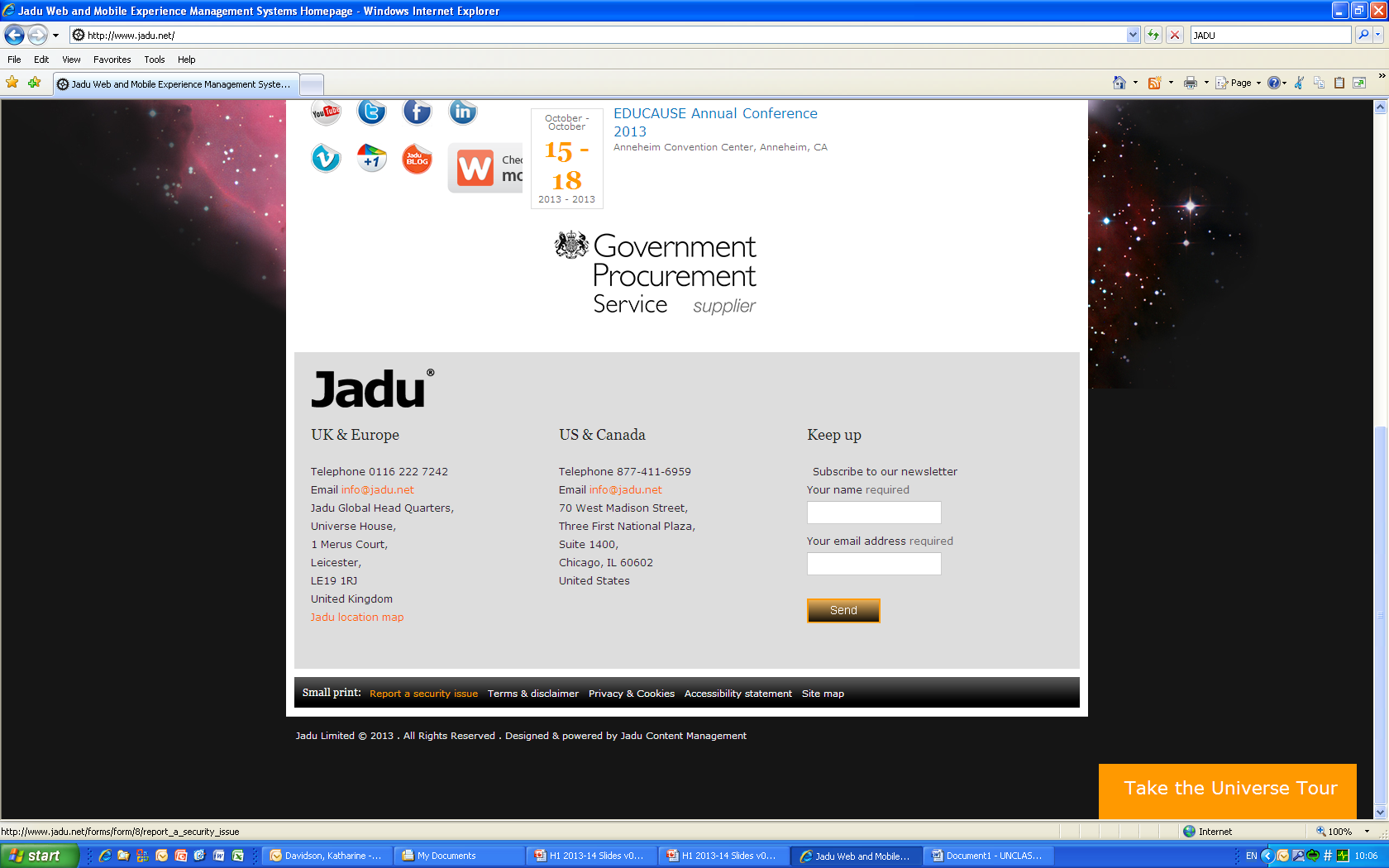 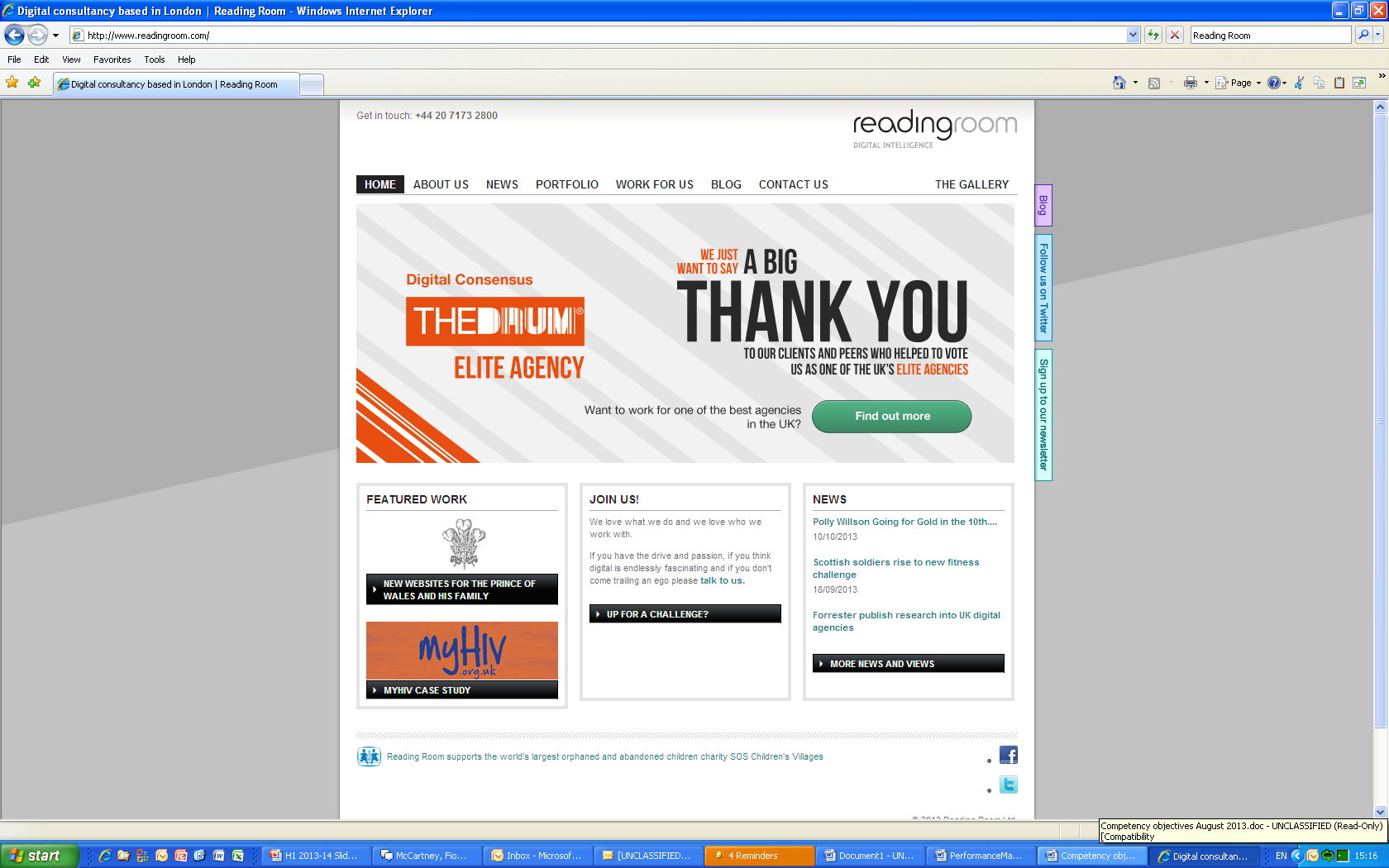 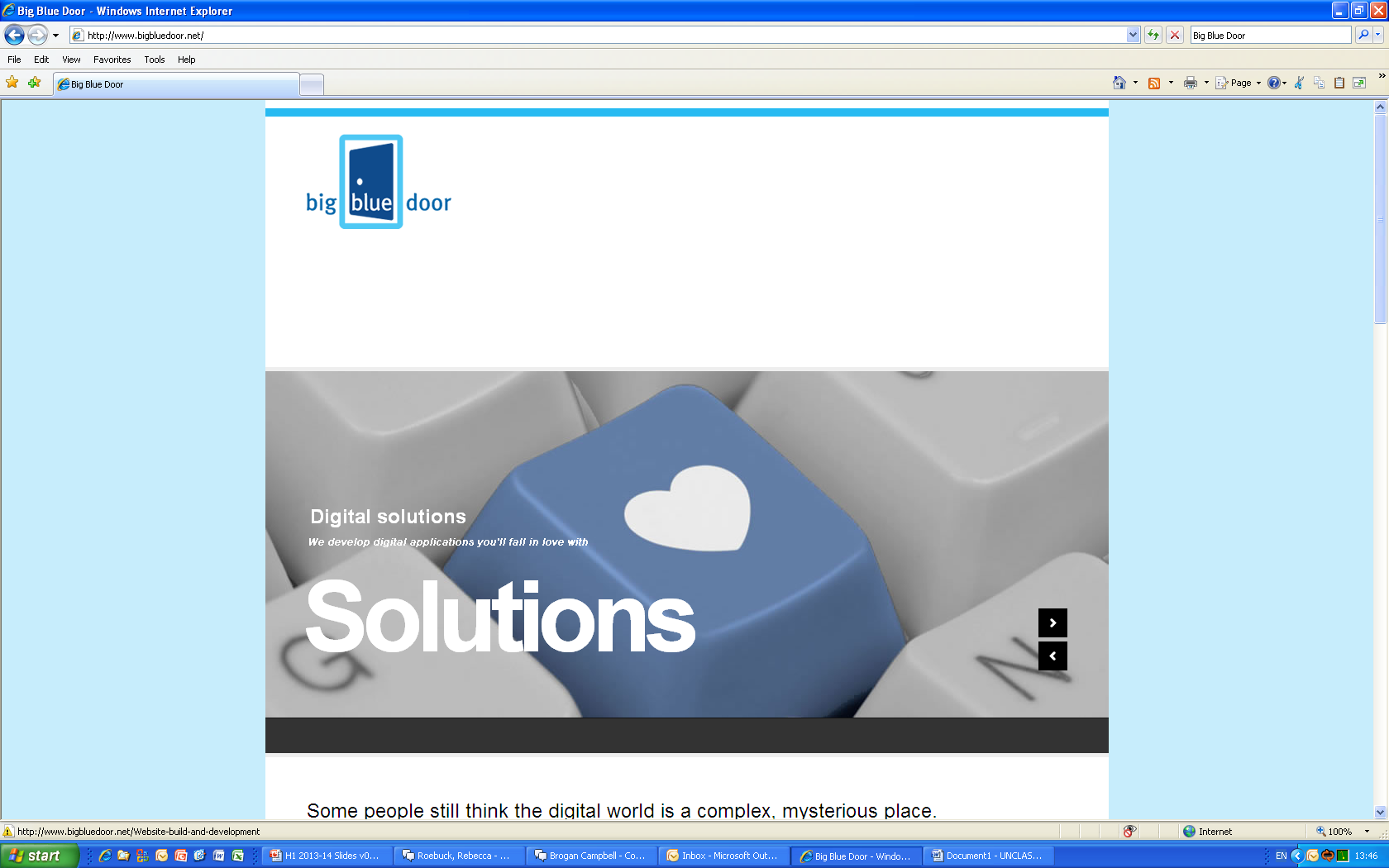 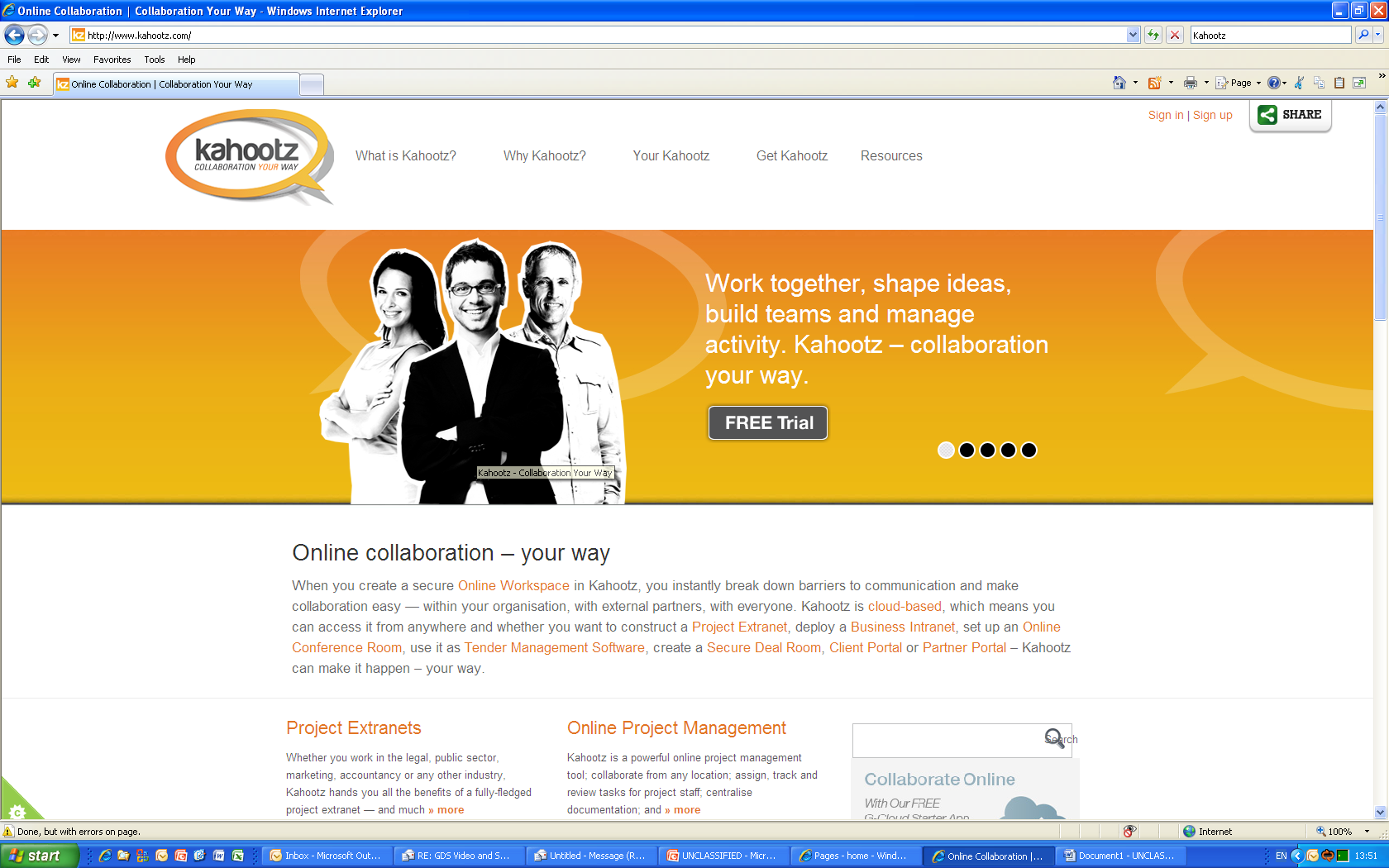 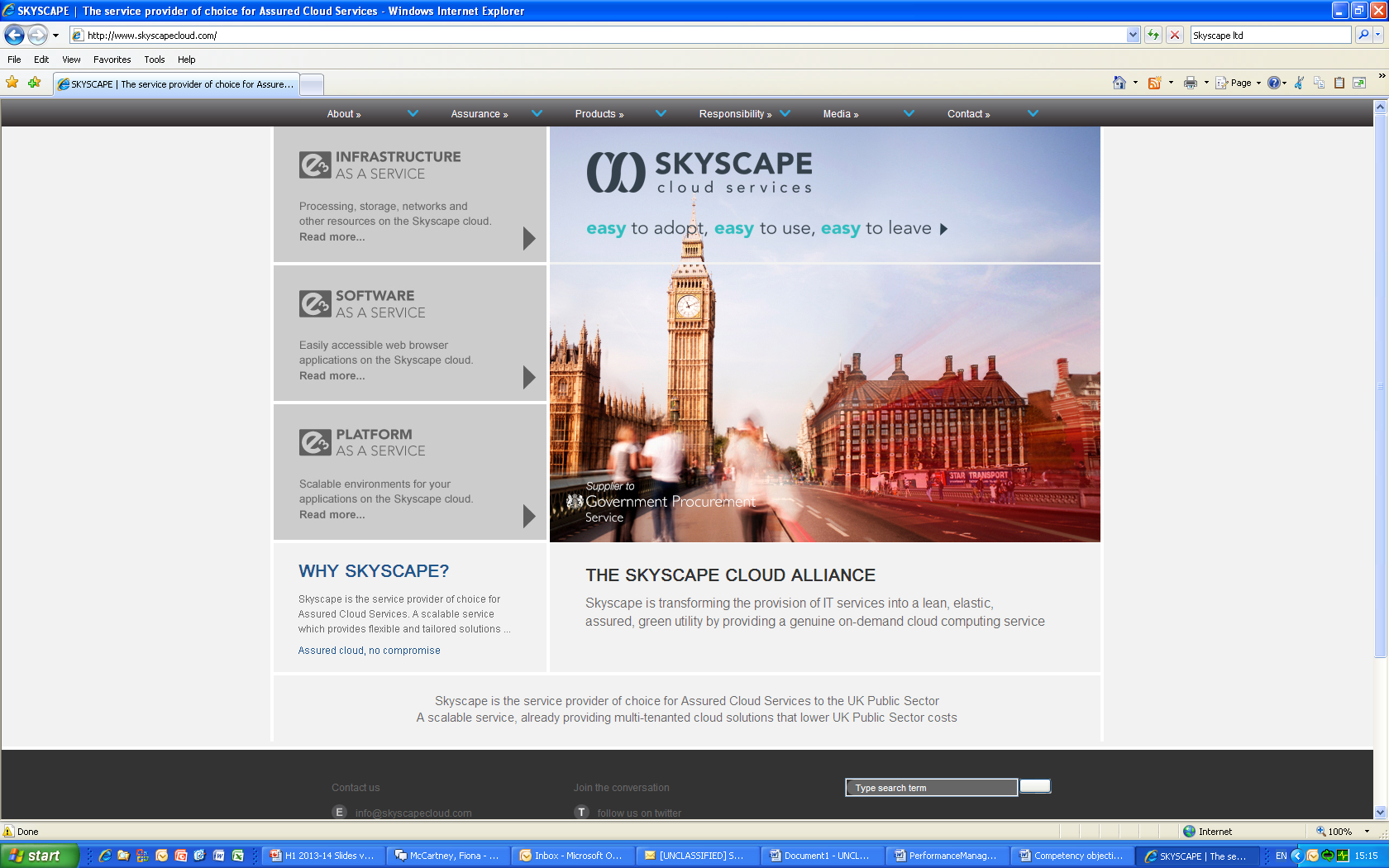 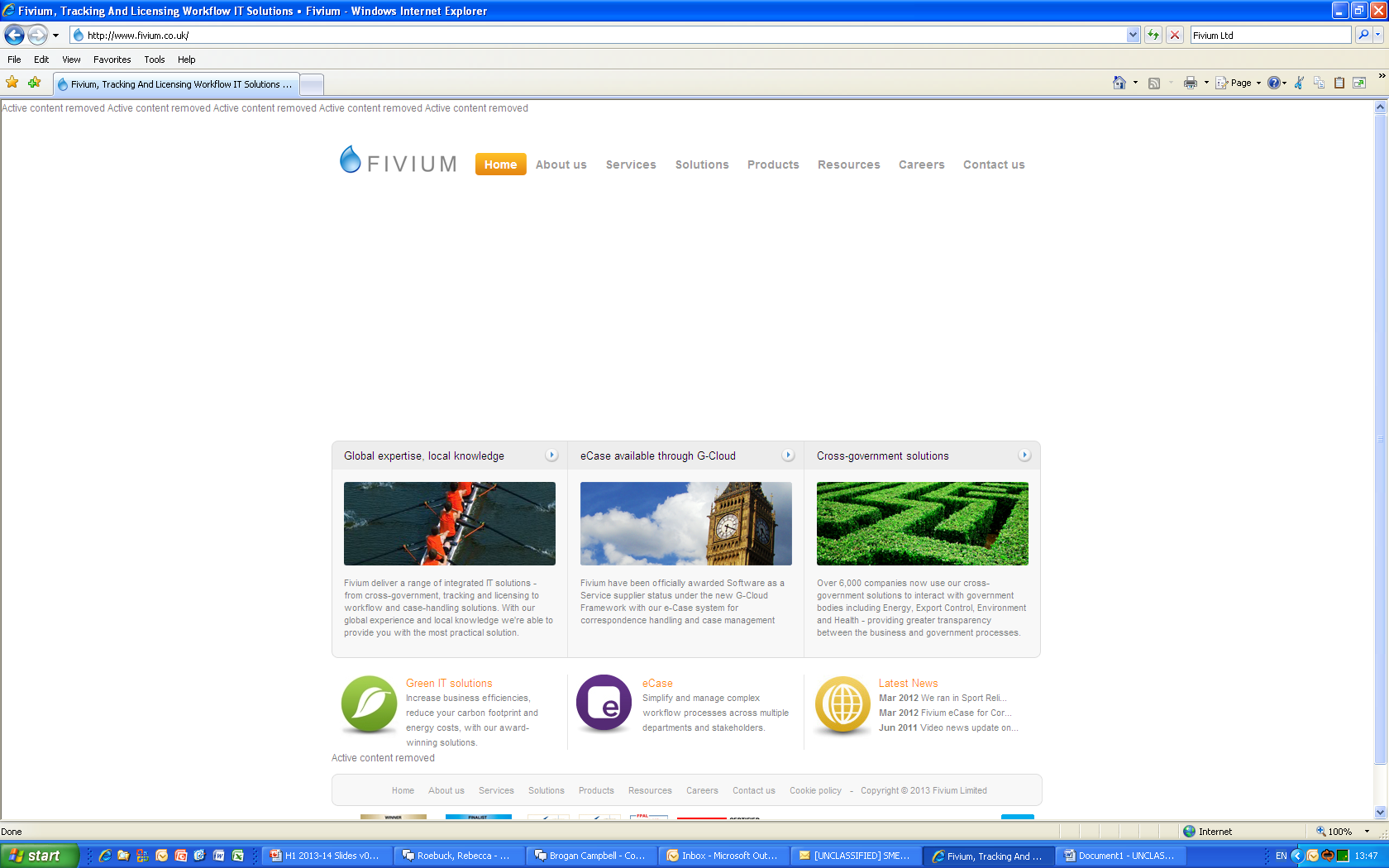 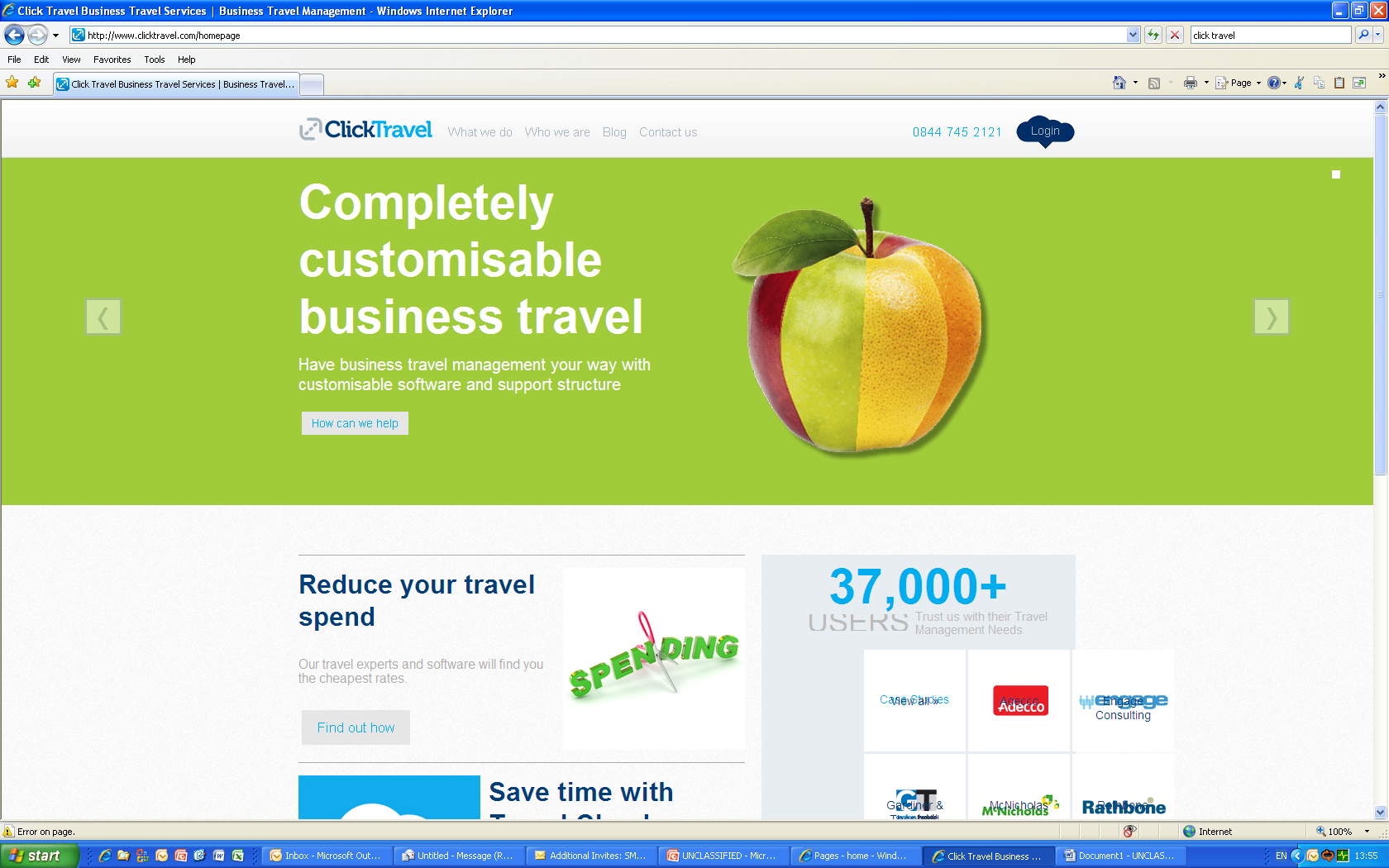 13
13
13
Efficiency and Reform H1 Progress Report				  7 November 2013
Efficiency and Reform H1 Progress Report				 7 November 2013
Efficiency and Reform H1 Progress Report				 7 November 2013
Follow us on twitter #GovSavings
#GovSavings
Rationalising our property holdings will save money, support the construction industry, and create jobs
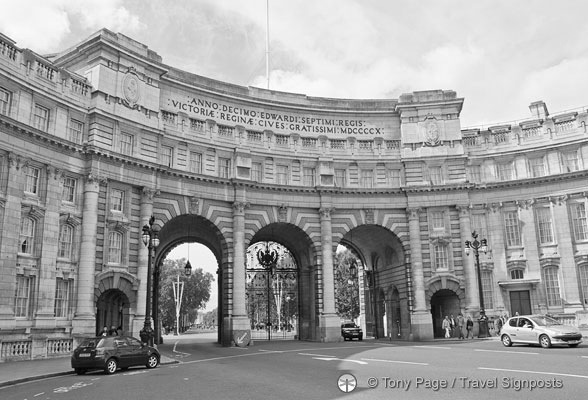 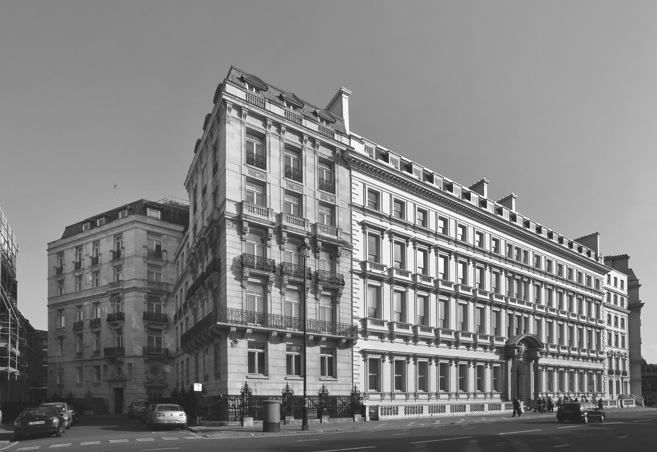 14
14
14
Efficiency and Reform H1 Progress Report				  7 November 2013
Efficiency and Reform H1 Progress Report				 7 November 2013
Efficiency and Reform H1 Progress Report				 7 November 2013
Follow us on twitter #GovSavings
#GovSavings
Stephen KellyChief Operating Officer, UK Government
Savings have been achieved by exercising spending controls, buying more efficiently and reducing the Civil Service workforce
Source: ERG Performance and Planning Team
Note: Saving figures compared to 2009/10 baseline . Totals are not directly comparable to 2012/13 figures because of changes to savings categories
16
16
16
Efficiency and Reform H1 Progress Report				  7 November 2013
Efficiency and Reform H1 Progress Report				 7 November 2013
Efficiency and Reform H1 Progress Report				 7 November 2013
Follow us on twitter #GovSavings
#GovSavings
By the end of 2013/14 we will have launched another joint venture for shared services...
Transformation
H1 2013/14 Savings
0.6
100% = £5.4bn
17
17
17
Efficiency and Reform H1 Progress Report				  7 November 2013
Efficiency and Reform H1 Progress Report				 7 November 2013
Efficiency and Reform H1 Progress Report				 7 November 2013
Follow us on twitter #GovSavings
#GovSavings
...have worked with departments to assure projects with a total whole life cost of over £350bn...
Projects
H1 2013/14 Savings
0.7
100% = £5.4bn
18
18
18
Efficiency and Reform H1 Progress Report				  7 November 2013
Efficiency and Reform H1 Progress Report				 7 November 2013
Efficiency and Reform H1 Progress Report				 7 November 2013
Follow us on twitter #GovSavings
#GovSavings
...established a Crown Commercial Service...
Commercial
H1 2013/14 Savings
1.8
100% = £5.4bn
19
19
19
Efficiency and Reform H1 Progress Report				  7 November 2013
Efficiency and Reform H1 Progress Report				 7 November 2013
Efficiency and Reform H1 Progress Report				 7 November 2013
Follow us on twitter #GovSavings
#GovSavings
...and reduced the size of the Civil Service by 84,000 FTE
Workforce and Pensions
H1 2013/14 Savings
2.3
100% = £5.4bn
20
20
20
Efficiency and Reform H1 Progress Report				  7 November 2013
Efficiency and Reform H1 Progress Report				 7 November 2013
Efficiency and Reform H1 Progress Report				 7 November 2013
Follow us on twitter #GovSavings
#GovSavings
You are invited to attend three follow up ‘Deep Dive’ sessions:
21
21
21
21
Efficiency and Reform H1 Progress Report				  7 November 2013
Efficiency and Reform H1 Progress Report				 7 November 2013
Efficiency and Reform H1 Progress Report				 7 November 2013
Follow us on twitter #GovSavings
#GovSavings
Our mission is to....
Deliver better public services at lower costs

Save £20bn a year by March 2015

	Support UK business and growth
1
2
3
22
22
22
22
Efficiency and Reform H1 Progress Report				  7 November 2013
Efficiency and Reform H1 Progress Report				 7 November 2013
Efficiency and Reform H1 Progress Report				 7 November 2013
Follow us on twitter #GovSavings
#GovSavings
Q&A Panel Members
Rt Hon. Francis Maude MP
Minister for the Cabinet Office and Paymaster General

Stephen Kelly
Chief Operating Officer, UK Government

Bill Crothers
Chief Procurement Officer, UK Government

Katharine Davidson
Director of Strategy, Efficiency and Reform Group

Mike Bracken
Director, Efficiency and Reform Group
23
23
23
23
Efficiency and Reform H1 Progress Report				  7 November 2013
Efficiency and Reform H1 Progress Report				 7 November 2013
Efficiency and Reform H1 Progress Report				 7 November 2013
Follow us on twitter #GovSavings
#GovSavings